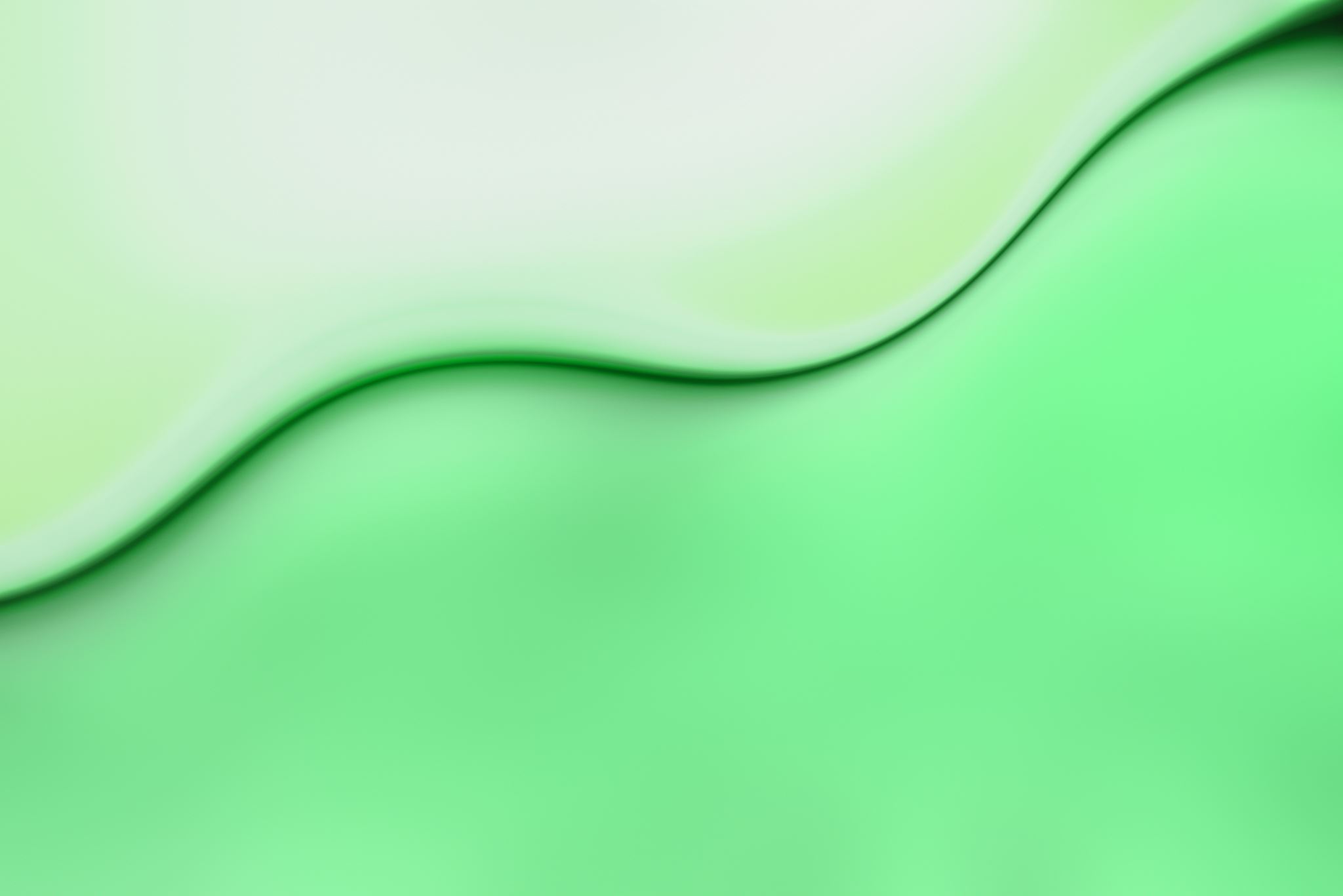 Kritosjemenjače
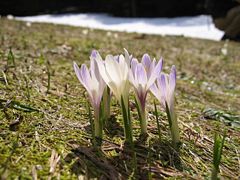 Istraživački seminar
Ime i prezime:
RAZRED:
Ta fotografija korisnika Nepoznat autor: licenca CC BY-SA
Uputa za nastavnika
U nastavku je primjer istraživačkog seminara koji od učenika zahtijeva pretraživanje informacija u kućnom okruženju te odgovaranje na zadana pitanja. Naravno, ukoliko želite primijeniti individualizirani pristup, stupanj podrške prilagodite brisanjem ili dodavanjem zadataka, promjenom njihove kognitivne zahtjevnosti i dr. Zadatak koji se odnosi na pronalazak i sekciju biljke također prilagodite mjestu stanovanja učenika. Kako biste vrednovali rad učenika na posljednjem slajdu su i rubrike za vrednovanje. Broj bodova preinačite u ocjenu prema vlastitim kriterijima. Nastavnik treba upoznati učenike s kriterijima vrednovanja na početku rada. 
S poštovanjem,
1. Navedi osnovna obilježja jednosupnica
2. Potraži primjerak biljke jednosupnice
SLIKA cvijeta _____________________? na tvom dlanu 
Porodica:
Rod:
Vrsta:
3. Sekcija cvijeta    Izdvoji glavne dijelove pincetom, poslikaj i označi!
4. Opiši ciklus razmnožavanja kritosjemenjača
5. Pregledom literature istraži koje su jednosupnice tipične za    Dalmaciju*. Imenuj vrste.
SLIKA                                                                 SLIKA                                                          SLIKA





Izvori podataka:
*Slajd prilagodite zavičaju učenika.
6.  Koje su sličnosti i razlike između jednosupnica i     dvosupnica?
7. Istraži – što sve tvoja biljka omogućava čovjeku?
Izvori podataka:
Popis literature:
1.
2.
3.
4.
5.
6.
Kriteriji vrednovanja
Prije slanja…
imenuj prezentaciju sa svojim imenom i prezimenom
provjeri zadovoljava li tvoja prezentacija kriterije
PPT pošalji u Microsoft teams, kanal općenito – ZADACI

Želim vam mnogo uspjeha!